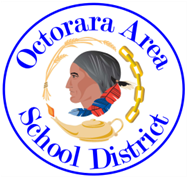 Getting to the core: How do I help my child in math?
February 6, 2015
Octorara Area School District
K-6
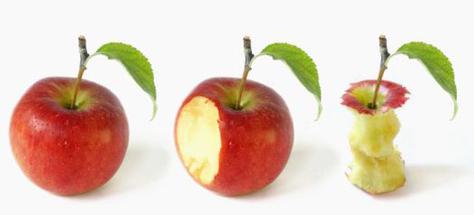 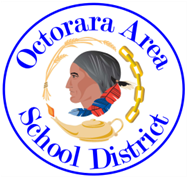 Essential Question:  How can I help my child with math?
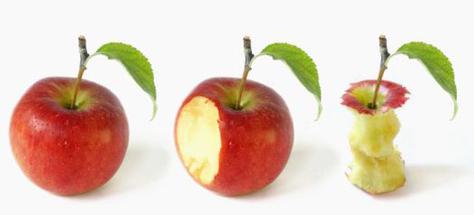 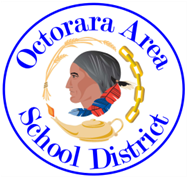 What is common core?
Turn and Talk:  Share 2-3 words or phrases that come to mind when you hear someone mention, “Common Core Standards.”  

Video:  Common Core in 3 Minutes

Turn and Talk:  One thing I learned that I didn’t realize…
Think, Write, Pair Share:  (3) questions you have about PA Core Aligned Math Content or Instruction at OASD
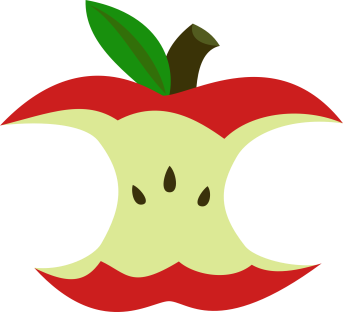 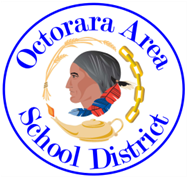 OASD Roadmap to the      PA Core Math Standards
Rigorous and Relevant Curriculum:   What will students learn in order to meet the grade level standards?  (Content)

Elite Instructional Practice:  How will teachers plan for the learning?  What instructional strategies will increase student achievement? (Consistent, Pervasive Best Practice—Learning Focused Strategies)

Assessment:  How will we assess students’ learning throughout the year in order to ensure they are on target for meeting the standards?  (Summative—Unit Tests; Formative—Checks for Understanding)
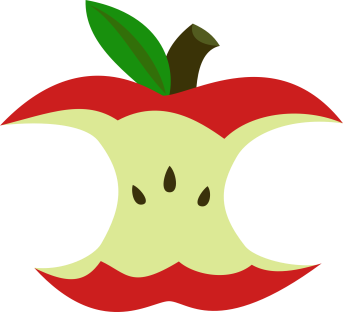 [Speaker Notes: Review the curriculum work teachers have done.  Emphasize that GoMath is not our curriculum.  Discuss what the district is doing instructionally to improve student success with the increased rigor of the PA Core Standards—LFS.   Review the assessment work teachers have done and are doing in math.]
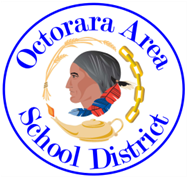 Shifts in mathematics
Shift 1:  Focus

Shift 2:  Coherence

Shift 3:  Fluency

Shift 4:  Deep Understanding

Shift 5:  Application

Shift 6:  Dual Intensity
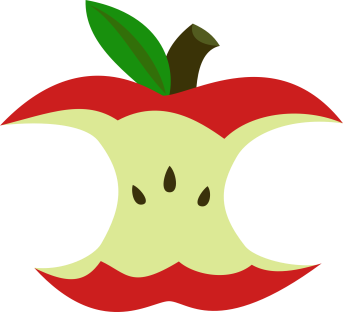 [Speaker Notes: Discuss/explain  what each shift.  Introduce Doreen and K-4 Progressions and Mathematical Practices.]
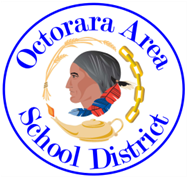 Progressions in mathematics:  What are they?
What are the K-4 Progressions for addition and subtraction?  

How high are they adding and subtracting in grades K-4?

HOW are they adding and subtracting in grades K-4?

WHY?
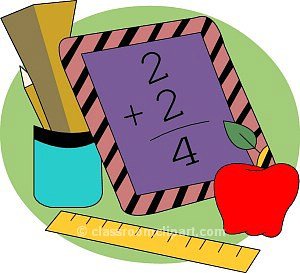 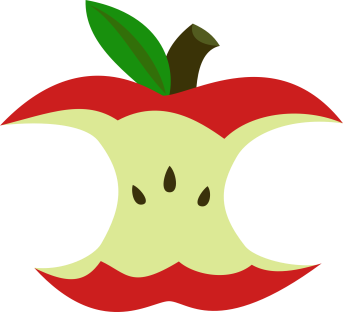 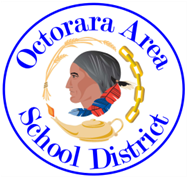 Mathematical practices
1.  Make sense of problems and persevere in solving them.

2.  Reason abstractly and quantitatively.

3.  Construct viable arguments and critique the reasoning of  	others.

4.  Model with mathematics.

5.  Use appropriate tools strategically.  

6.  Attend to precision.

7.  Look for and make use of structure.  

8.  Look for and express regularity in repeated reasoning.
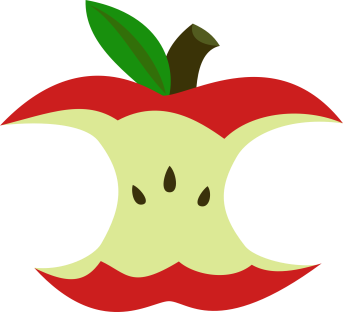 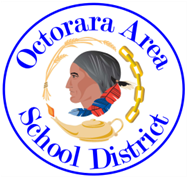 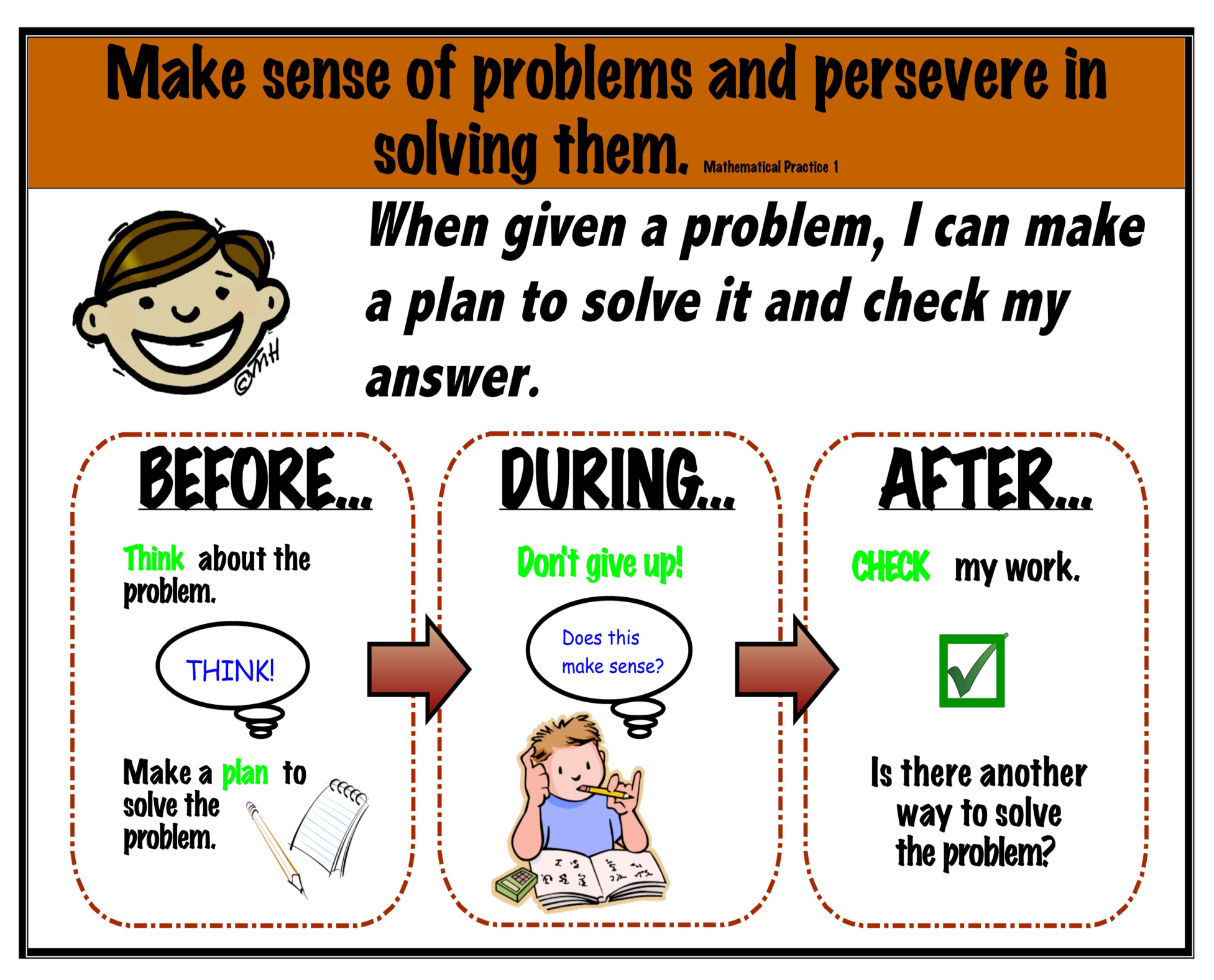 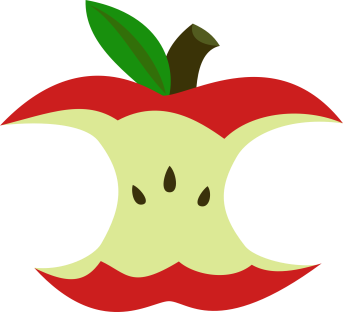 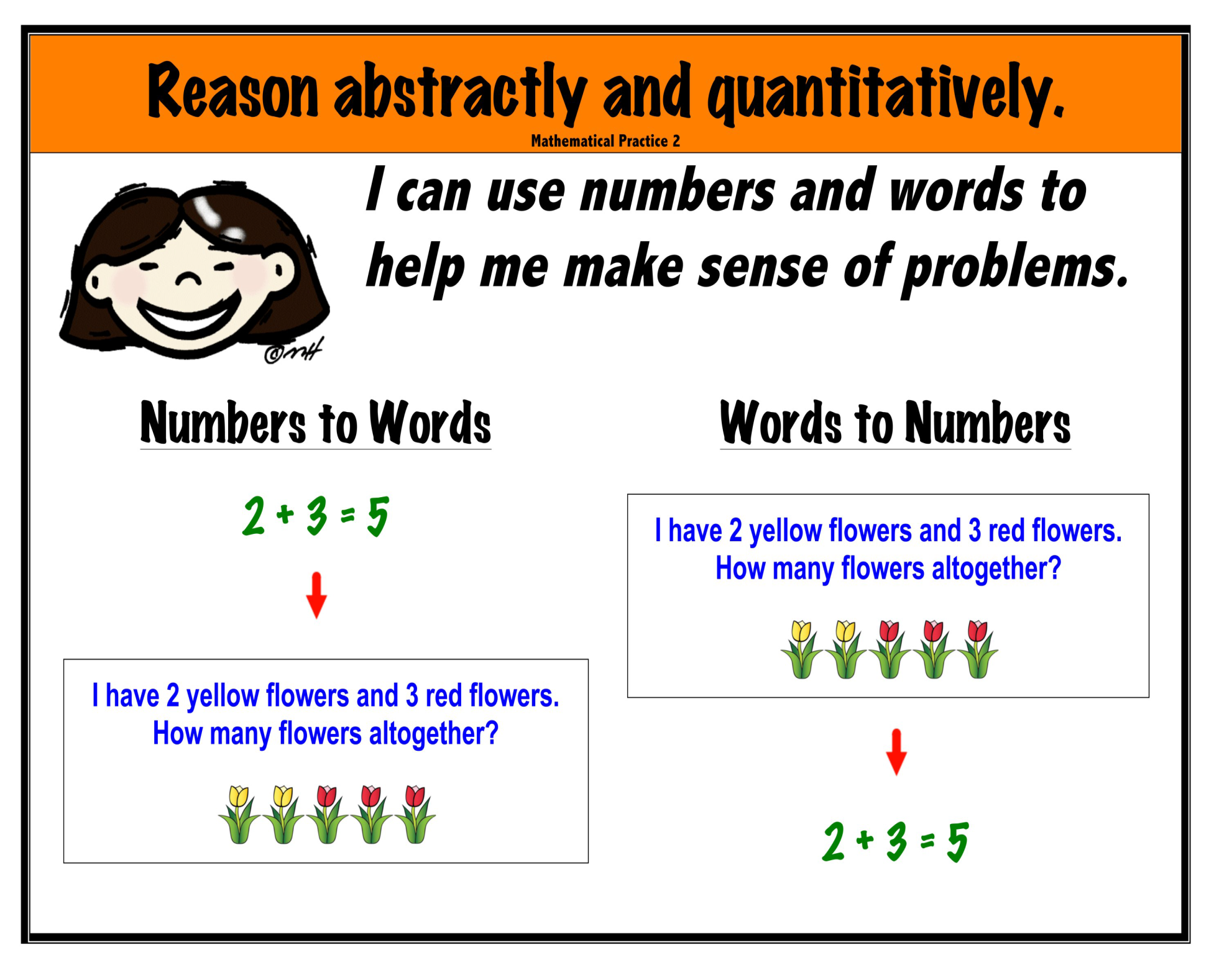 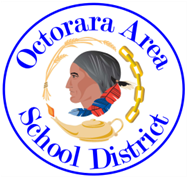 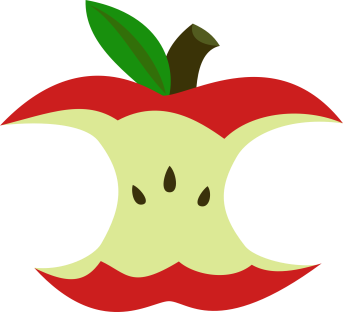 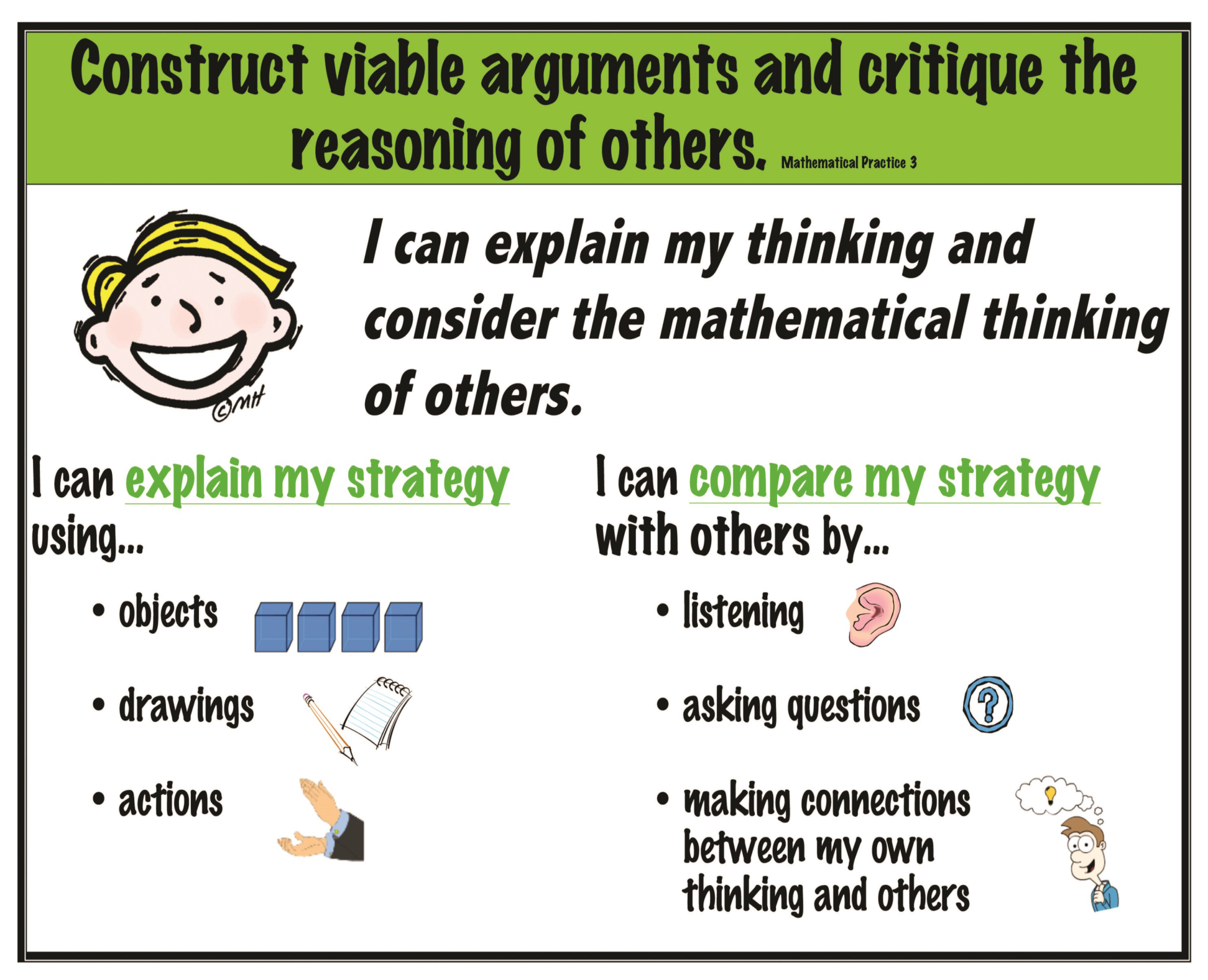 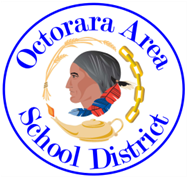 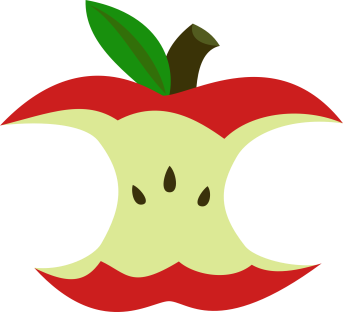 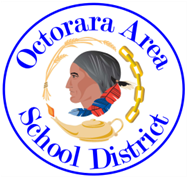 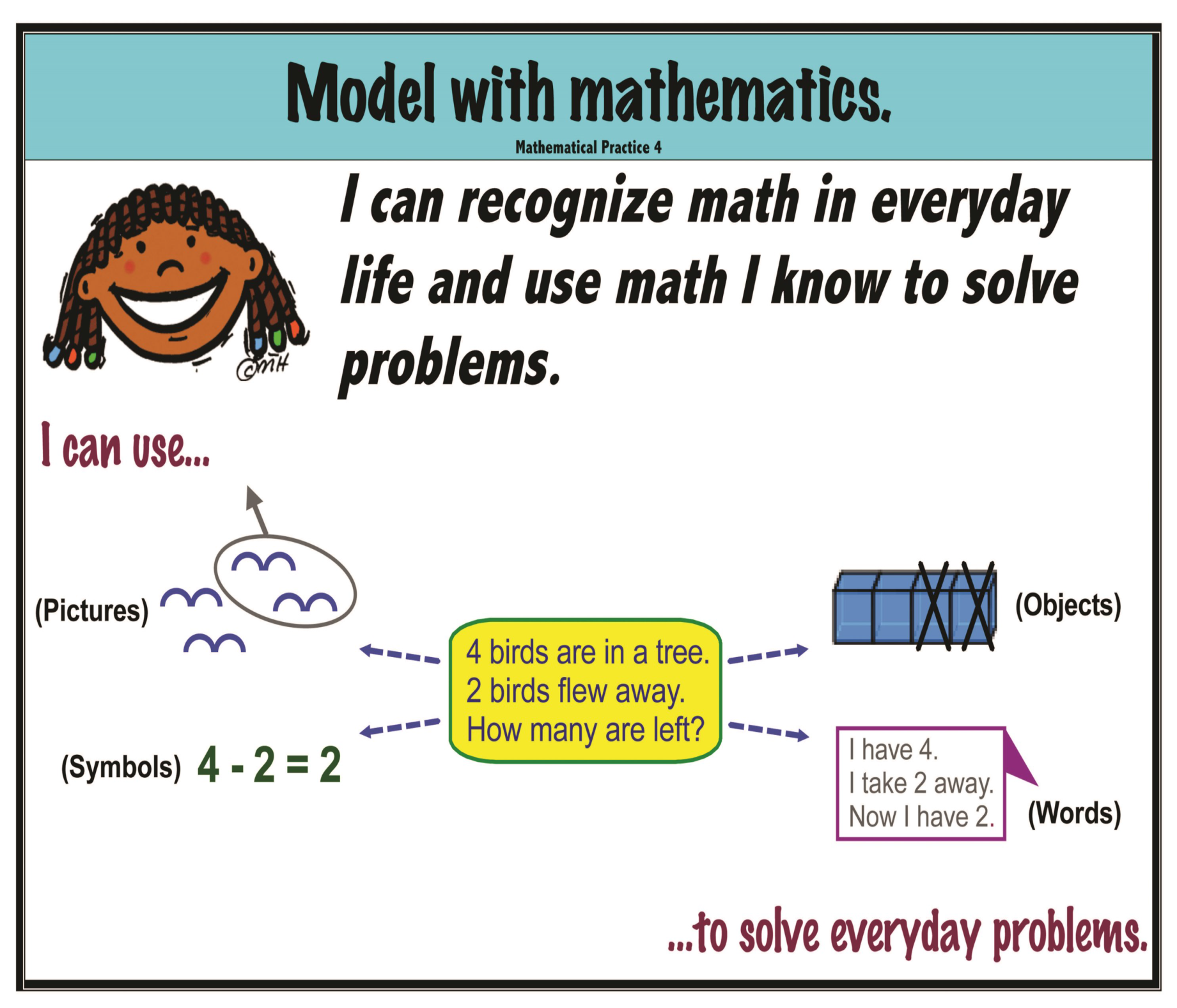 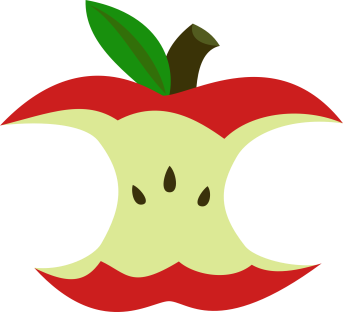 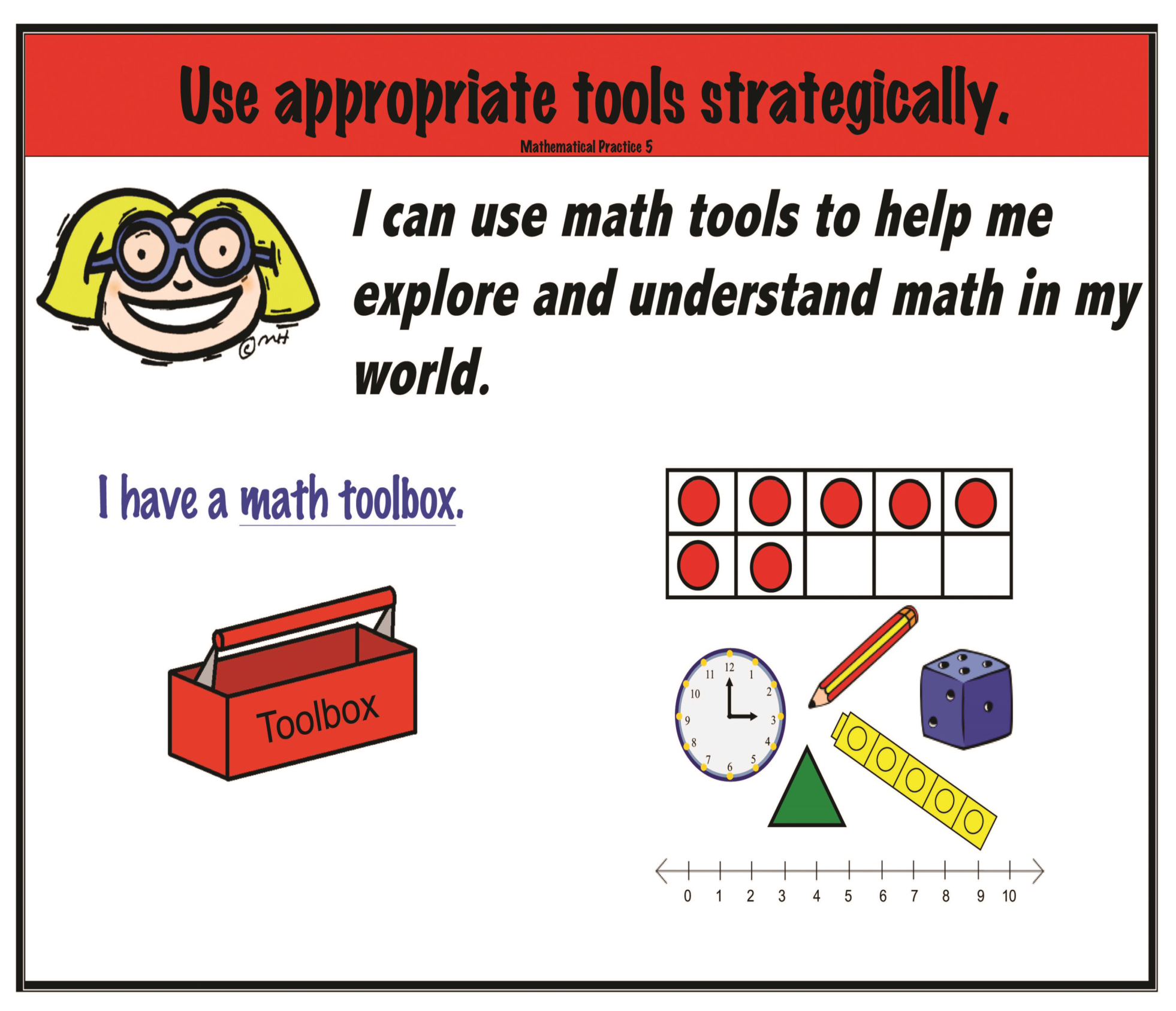 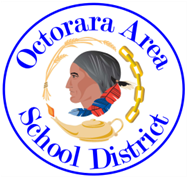 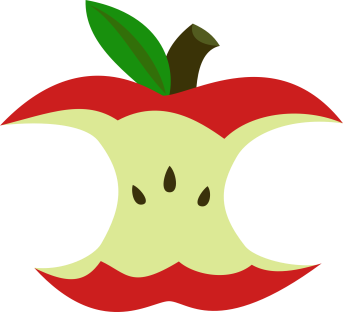 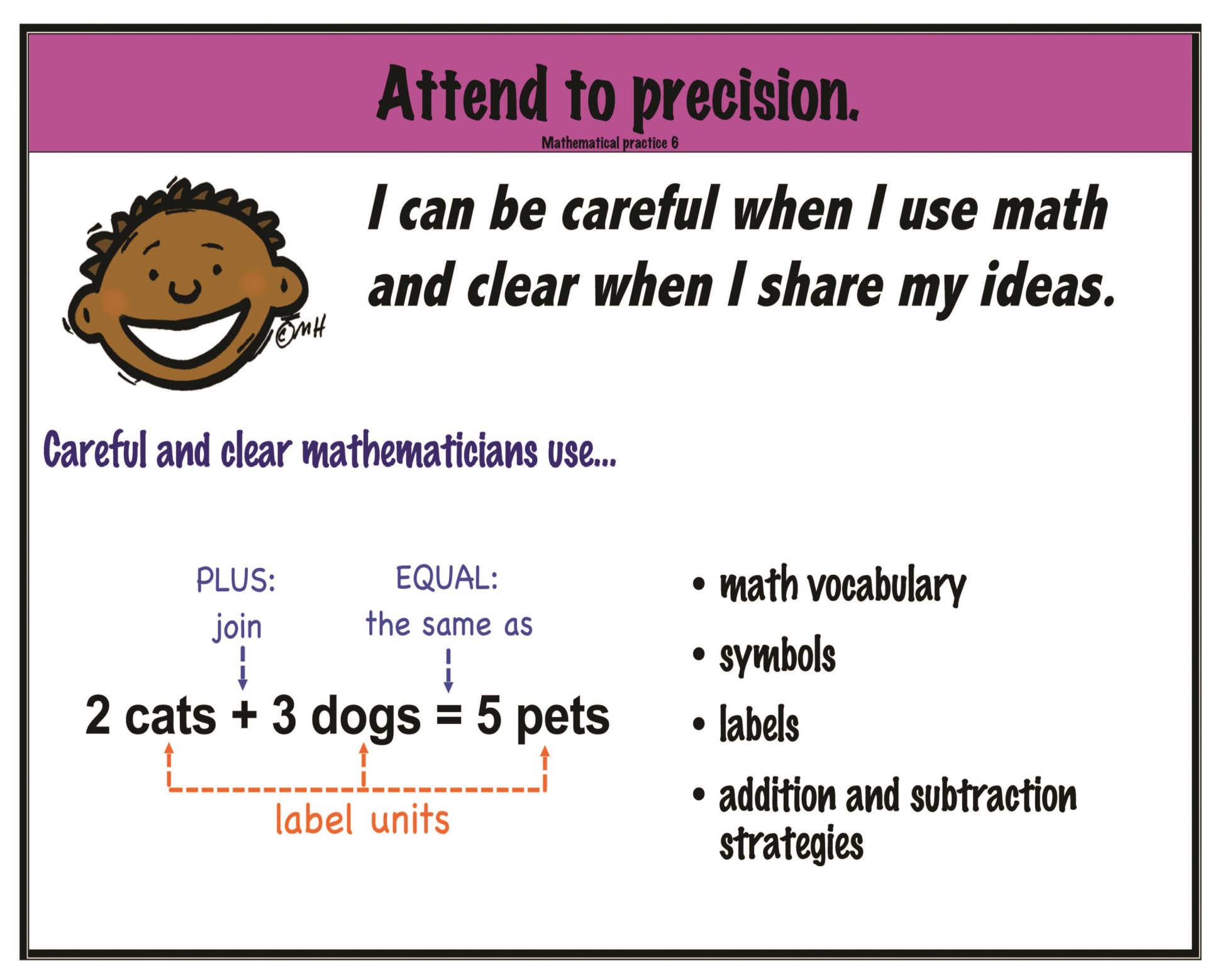 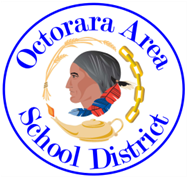 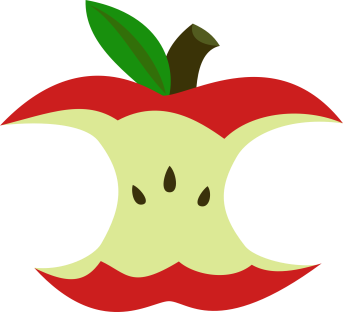 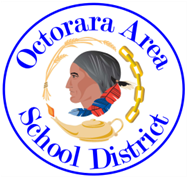 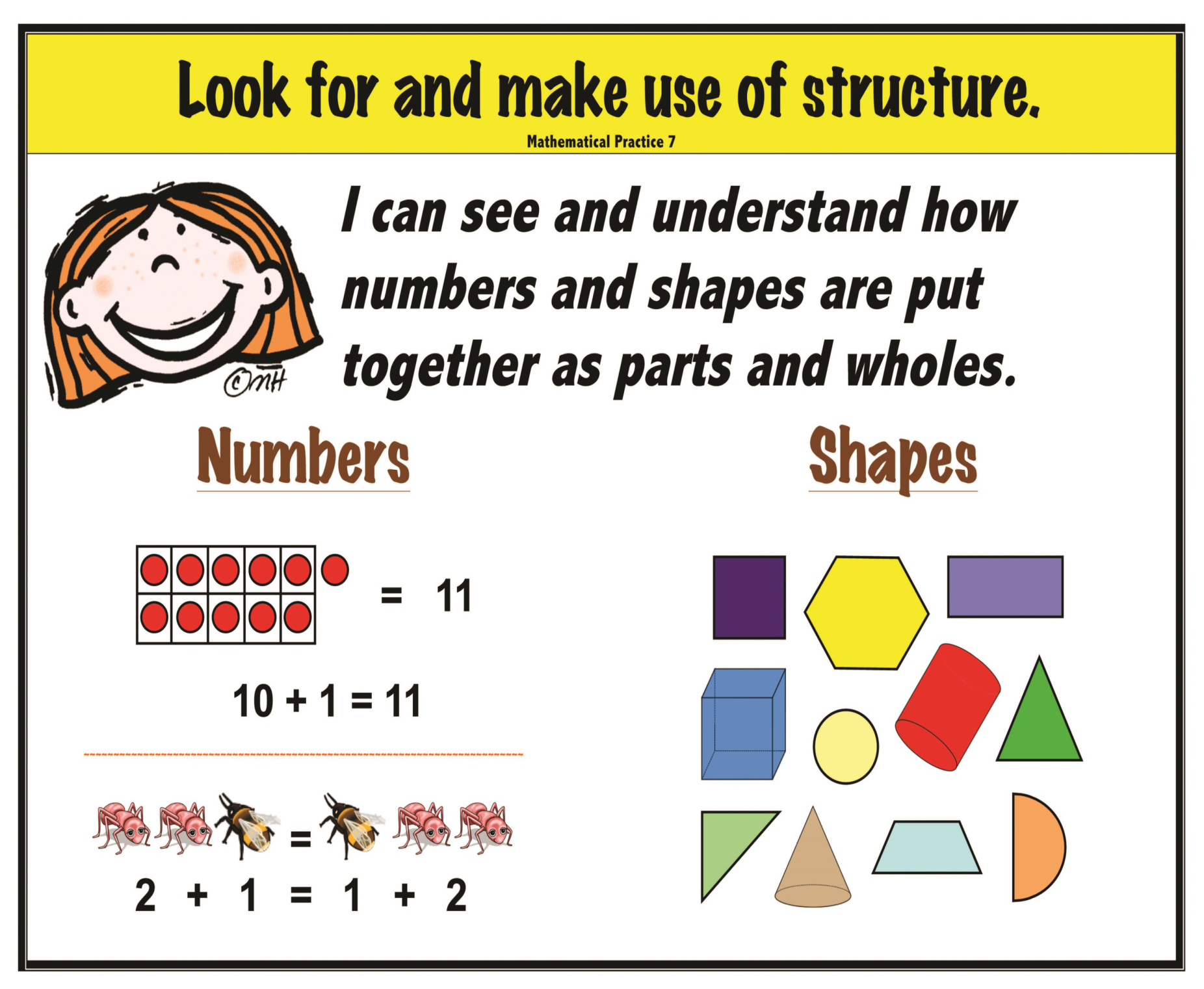 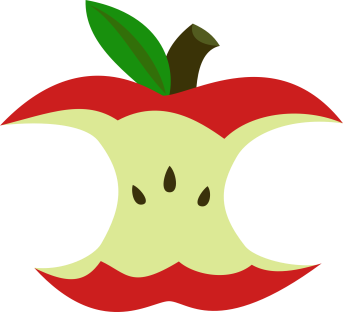 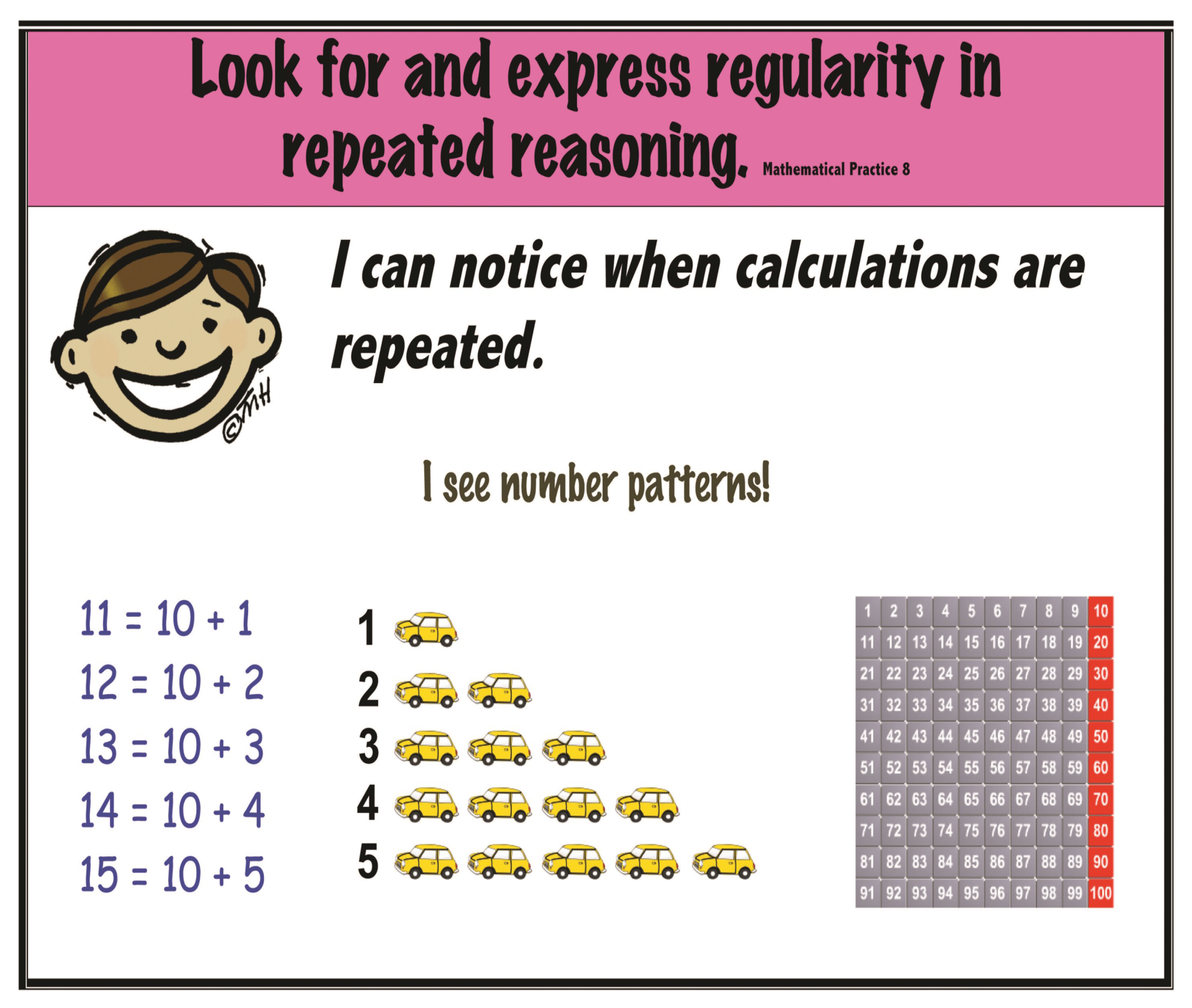 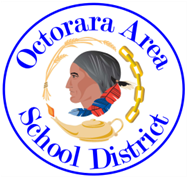 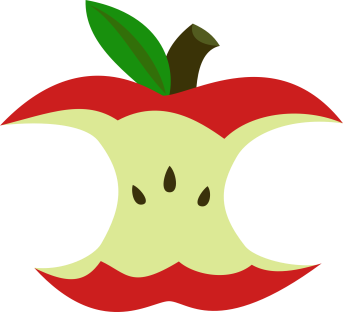 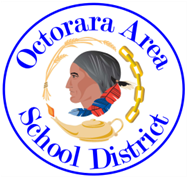 questions?
Small Group Break-Out Sessions:  7:00-7:40
Whole Group Wrap Up/Q&A and Wal-Mart Gift Card Giveaway:  7:40-8:00

K-2:  Library
3-4:  Room 129
5-6:  Room 107
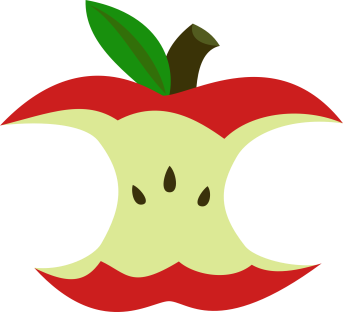 [Speaker Notes: Have parents turn in their index card with any questions that have not yet been answered.]
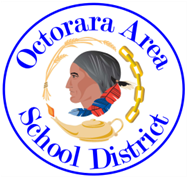 Essential Question:  How can I help my child with math?
Think, pair, share:  Answer the essential question.
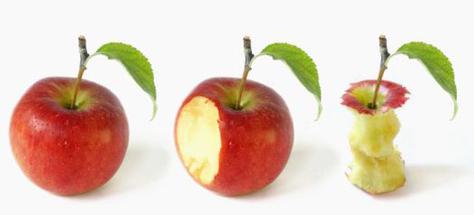 [Speaker Notes: Respond to questions submitted by parents.   Encourage them to pick up handouts on table in hallway if they have not already.  Answer LEQ to summarize.   Thank teachers for their hard work and thank parents for coming out.  Thank Tara Pitts and the Early Childhood CTE students for providing childcare.]